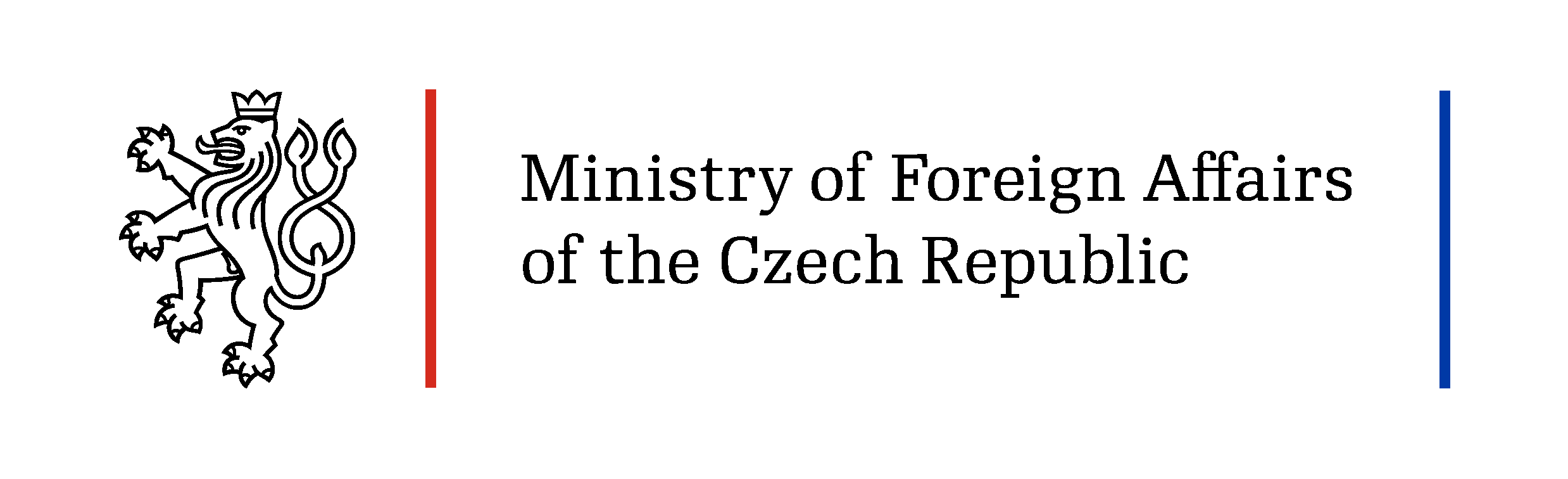 Czech Presidency
in insecure Europe
Michal Kaplan, Czech Ministry of Foreign AffairsLate Night Diplomacy, Prague, 16 May 2022
The opinions expressed in this presentation are solely those of the presenters and not of the Czech Ministry of Foreign Affairs.
What are we going to talk about?
CZ Presidency Framework and Documents
EU foreign policy and external relations
Role of the Czech MFA after the Lisbon Treaty 
Role of embassies abroad
Topics relevant for the CZ PRES (external relations)
Events during CZ Presidency
Impact of the Russian war in Ukraine
The opinions expressed in this presentation are solely those of the presenters and not of the Czech Ministry of Foreign Affairs.
CZ Presidency Framework and Documents
EU Global Strategy (2016)
Strategic Agenda (2019-2024)
Trio FR+CZ+SE Programme (December 2021)
Progress of French Presidency
Commission Work Programme
European Council Counclusions
Current developments (war in Ukraine)
Czech Presidency Programme (mid-June 2022)
Calendar of Council meetings and Working Parties
The opinions expressed in this presentation are solely those of the presenters and not of the Czech Ministry of Foreign Affairs.
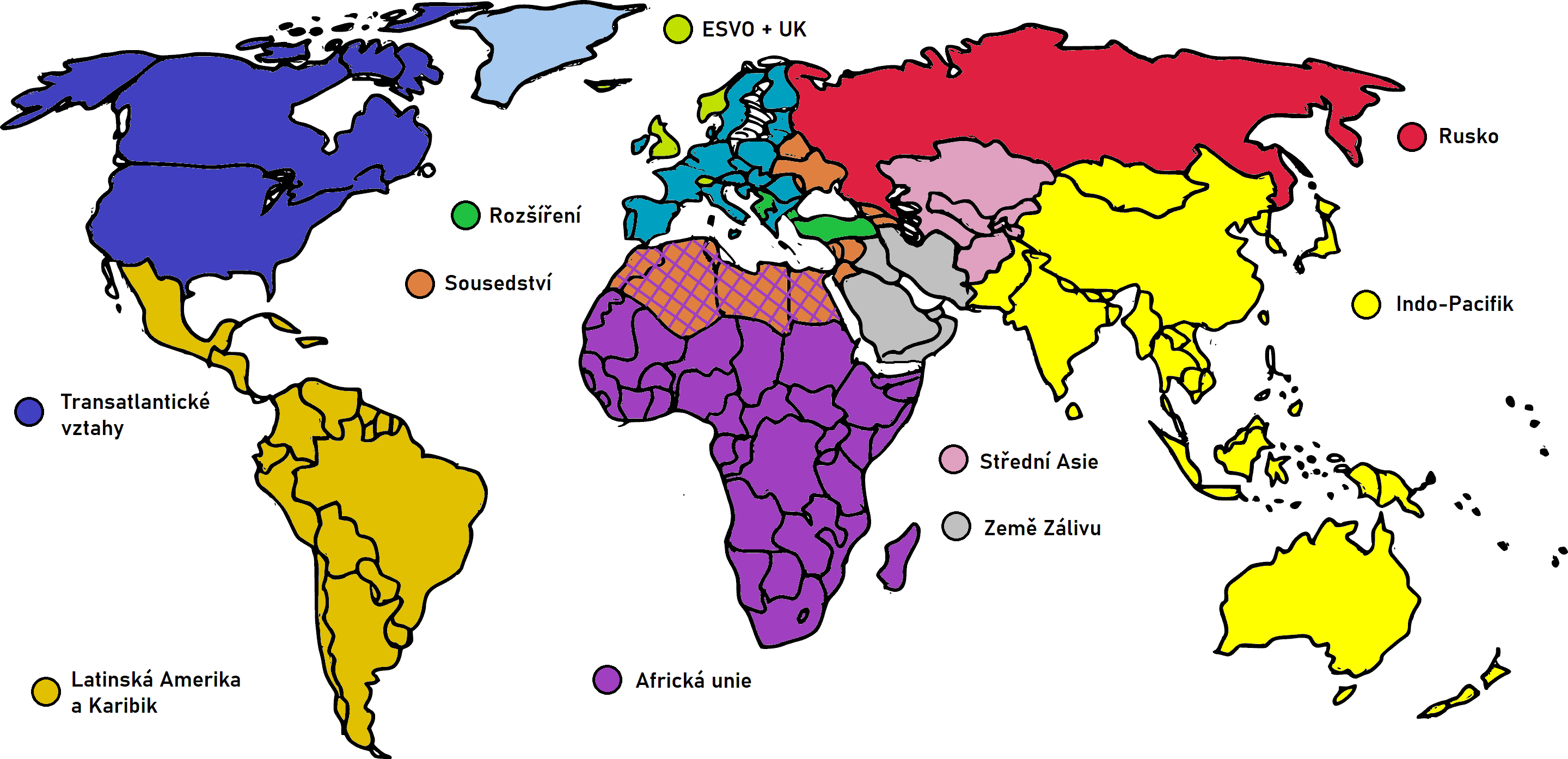 The opinions expressed in this presentation are solely those of the presenters and not of the Czech Ministry of Foreign Affairs.
Role of the Czech MFA after the Lisbon Treaty
Different from the first Presidency in 2009. 

New role of the High Representative

New role of the European External Action Service (EEAS).

Presidency does not chair FAC or European Council.
 
Local presidency only in few countries.
The opinions expressed in this presentation are solely those of the presenters and not of the Czech Ministry of Foreign Affairs.
PR-EU
Brussels
Embassies’ role during the CZ Presidency
Local RES
Teheran, Doha
Other
Embassies and consulates in third countries
Missions 
to NATO, UN, OECD, OSCE
Embassies
in EU member states (EU27)
The opinions expressed in this presentation are solely those of the presenters and not of the Czech Ministry of Foreign Affairs.
Topics in international relations
The opinions expressed in this presentation are solely those of the presenters and not of the Czech Ministry of Foreign Affairs.
CZ Presidency events at the MFA
41 official events in the Czech Republic and 4 abroad
informal Foreign Affairs Council – Gymnich
Forum on European Ukraine
High Level Forum on Indo-Pacific
informal COREPER trips + COPS trip
PRESS trip for journalists to Czechia
Possible summit(s) with third countries (tbc)
The opinions expressed in this presentation are solely those of the presenters and not of the Czech Ministry of Foreign Affairs.
Impact of the Russian war in Ukraine
Support to Ukraine
Future of Eastern Partnership
Relations with Russia
Enlargement policy (Balkans)
Transatlantic relations 
Defense (EU-NATO) 
Hybrid threats (cyber security)
Strategic communication
Multilateralism (UN)
Democracy and human rights
Relations with third countries 
Energy security
Migration and refugees
Humanitarian aid
The opinions expressed in this presentation are solely those of the presenters and not of the Czech Ministry of Foreign Affairs.
Questions?
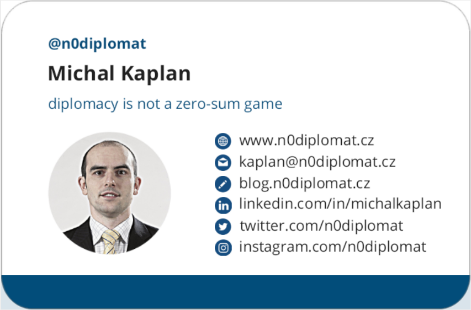 The opinions expressed in this presentation are solely those of the presenters and not of the Czech Ministry of Foreign Affairs.